R.R. Smith Memorial Fund Foundation AGM     September 29, 2024
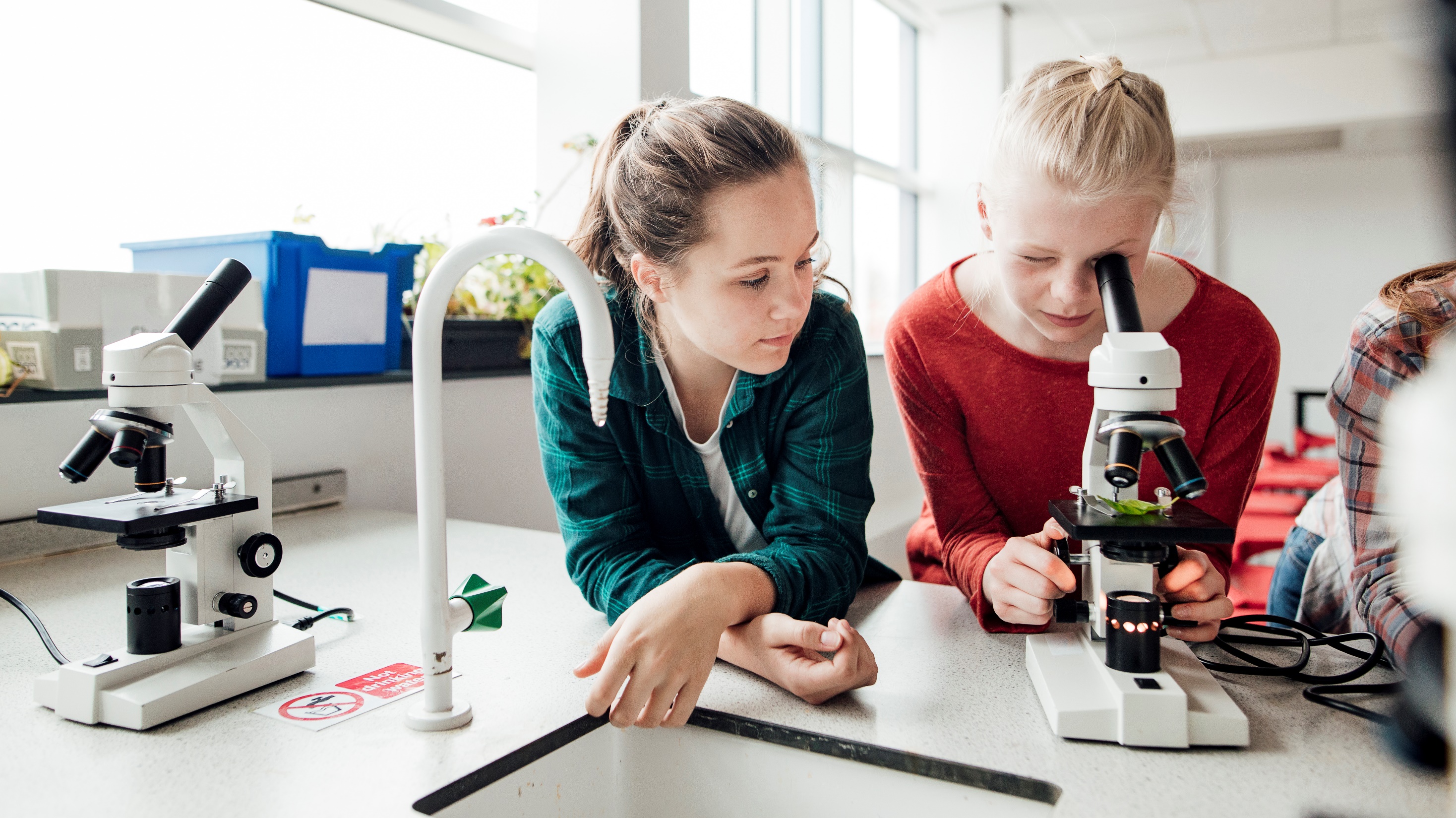 Caroline Malm, Linda Watson, Dave Carter, Sarah Joyce, Barb Mikulec Steve Bailey, Gail Chaddock-Costello, Jim Reid, Karen Kilbride, Kerry Babiuk.
R.R. Smith Memorial Foundation Fund
Annual General Meeting Agenda
September 29, 2024 9:00 am

1. Welcome and Call To Order 
2. Quorum Confirmed 
3. Adoption of Agenda 
4. Adoption of 2023 AGM Minutes 
5. Business Arising from 2023 Minutes- if any 
6. President’s Remarks 
7. Adopt 2024-25 Draft Budget as printed in Delegates Package 
8. Elections 
FOR ELECTION: 8-1 Year positions for election 
  Steve Bailey (Sunshine Coast) 
  Dave Carter (Burnaby) 
  Gail Chaddock Costello (North Shore) 
  Laurence Greef ( Langley)
  Sarah Joyce (Burnaby) 
  Karen Kilbride (Surrey) 
  Barbara Mikulec (Vancouver) 
  Jim Reid (Burnaby)
  (two members will be appointed by BCRTA Board) 
9. New Business 
10. Adjournment
Motion: to approve the Agenda
Draft at 9 am at the Hilton Hotel, Richmond 
. minutes-Annual General Meeting of the R R Smith Memorial Fund Foundation held on October 1, 2022
The president Barb Mikulec noted there was quorum of members.
She gave a First Nations Acknowledgement.

Motion # 1                M/S   That the Agenda be adopted as circulated.                                                     Carried
 Motion #2              M/S   That the minutes of the 2021 AGM be adopted as circulated.                       Carried
 The following individuals were acclaimed as Directors of the R.R. Smith Memorial Fund Foundation for the 2022/23 fiscal year:
Steve Bailey, Dave Carter, Gail Chaddock-Costello, Sarah Joyce, Lynne Farquharson, Karen Kilbride, Barbara Mikulec, Jim Reid    Two further Directors will be appointed from the Board of the BCRTA. 
 Motion # 3              M/S   That the draft budget as printed in the Summary of Reports be adopted.   Carried
 New Business:
Motion #4               M/S   Marney Bethell, Troylana Manson
That the Kamloops Club of Retired teachers move      ‘ that the R.R. Smith Memorial Foundation contribute additional funds to the six BC Universities R. R. Smith Bursaries annually.’
Treasurer Dave Carter spoke in reference to this motion. Then there was a motion of referral to the new R R Smith Board to discuss and report back.                                                                                     Carried
 The AGM adjourned at 9:25 am.
Motion: to approve the Minutes
Motion
There was a motion at last AGM: that the R. R. Smith Memorial Foundation contribute additional funds to the six BC Universities annually. 
Treasurer Dave Carter spoke in reference to this motion. Then there was a motion of referral to the new R. R. Smith Board to discuss and report back        Carried. 

After discussion with our lawyer, the Board discussed making contributions to the six universities R. R. Smith bursaries, but decided to instead focus on our charitable work under our criteria/application model as the bursaries were set up through a different source of funding after a strike action. Students apply directly to the universities, and the funds, through careful management, continue to grow.
President’s Letter 2024The Board concludes another wonderful year.  We appreciate the diligent contributions of time and energy of the Board members. We acknowledge with sincere gratitude the contribution of Board member Lynne Farquharson, who passed away recently and will be deeply missed.-The Board members met in person to discuss the issues for our charitable registered program, providing urgently needed funds in many developing countries and in BC.  We ensure that all donations and the yearly contribution from members is spent wisely, ensuring transparency in the granting of funds, although we had many more requests for funds than we were able to support.
R. R. Smith Memorial Fund Foundation    President’s Letter 2024
The Board appreciates the diligent contributions of time and energy of the Board members. Board members met in person to discuss the issues for our charitable registered program, providing urgently needed funds in many developing countries and in BC.  We ensure that all donations and the yearly contribution from members is spent wisely, ensuring transparency in the granting of funds, as we had many more requests for funds than we were able to support.  At the last AGM our funding was approved for $5 per member, donated once a year.
Careful management of the donations which are held through the Vancity Community/R.R. Smith fund with their office sending receipts promptly if donated on-line, and at year-end if donated by cheque.  This year grants totaled over $43,000 which enables the continuation of programs helping registered charitable groups operating in BC and in developing countries with their diverse programs.  The list of recipients was published in the earlier PostScript.
We discussed our bylaws and spent considerable time on this matter and now submit the updated bylaws for ratification to this AGM. We especially thank the Board members for their efforts updating the bylaws with the assistance of our pro bono lawyer Anders Ourom. Thanks also to Jim Reid for keeping our charitable status up to date with the government. 
We continue to receive letters of appreciation from recipients from university students who benefit from the R. R. Smith bursaries administered through six universities, including UBC, SFU, UNBC, University of Victoria, Vancouver Island University and Thompson Rivers University.  The Board discussed making contributions to the six universities R. R. Smith bursaries but decided to instead focus on our charitable work under our criteria/application model as the bursaries were set up through a different source of funding after a strike action. Students apply directly to the universities, and the funds, through careful management, continue to grow. We note a member has given a significant donation to five universities R. R. Smith bursary accounts this year.
Thanks to each of the members of our Board for sharing their skills: Kerry Babiuk, Dave Carter, Gail Chaddock-Costello, Laurence Greeff, Karen Kilbride, Sarah Joyce, Steve Bailey, and our BCRTA representatives Caroline Malm and Linda Watson.  We appreciate Tim Anderson’s skill with the website. Special thanks to Kristi and Laurie at the BCRTA office.
Barb Mikulec, president
Continued

Careful management of the donations are held through the Vancity Community/R.R. Smith fund with their office sending receipts promptly if donated on-line, and at year-end if donated by cheque.  This year grants totaled over $40,000 which enable the continuation of programs helping registered charitable groups operating in BC and in developing countries with their diverse programs.  The list of recipients was published in the earlier PostScript.

We discussed our need to use our funds using the updated criteria and application forms on the website  www.rrsmith.ca  Thanks especially to our treasurer Dave Carter for keeping our charitable status up to date with the government. 

We continue to receive letters of appreciation from fund recipients from university students who benefit from the R. R. Smith bursaries administered through six universities, including UBC, SFU, UNBC, University of Victoria, Vancouver Island University and Thompson Rivers University
continued
The Board consults with our lawyer Anders Ourom about legal issues which could affect our charitable status, ensuring we follow the guidelines as a Canadian charitable entity.  He consults with us as a pro bono initiative which is greatly appreciated.  His mother was a teacher librarian in the Vancouver school district. 
Thanks to each of the members of our Board for sharing their skills: Dave Carter, Gail Chaddock-Costello, Karen Kilbride, Sarah Joyce, Steve Bailey, and our BCRTA representatives Caroline Malm and Linda Watson.  We appreciate Tim Anderson’s skill with the website. Special thanks to Kristi and Laurie at the BCRTA office.
Barb Mikulec, president
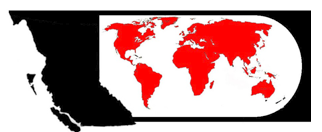 R. R. Smith Memorial Foundation Fund
Background: Mr. Robert Reid Smith was a founding member of the BC Retired Teachers Association and President of the BCTF, and who died in 1969. He was instrumental in planning for retired teachers needs such as housing.
In 2000 the R. R. Smith Memorial Fund Foundation was established “to advance public education in BC and in developing countries.” 
Presently an annual fee of $2 from each member funds the R R Smith Memorial Foundation Fund. 
Donations to the R. R. Smith Memorial Foundation Fund will receive charitable receipts. 86160 2126 BC0001
Our website is www.rrsmith.ca
R. R. Smith Board 2023-2024
Kerry Babiuk                             Steve Bailey
Dave Carter                              Gail Chaddock-Costello          
Sarah Joyce                               Karen Kilbride
Barb Mikulec                            Jim Reid

BCRTA reps: Carolyn Malm    Linda Watson
Criteria for applying-    R R Smith Memorial Fund- Building an Educational Legacy
The purposes of the R.R. Smith Memorial Fund Foundation focus on the advancement of public education in British Columbia, other parts of Canada and developing countries. The Foundation awards one year grants under the following provisions of its constitution in order to advance its charitable mandate:
 The Foundation administers grants to British Columbia or Canadian registered charitable organizations in order to: 
Support the acquisition of school supplies, books and equipment to enhance learning for students and teachers;
Support innovative projects which advance public education;
Support the development of education programmes in developing countries
The Foundation does not fund salaries, food programmes, or the construction of buildings or playground equipment such as climbing apparatus, swings or slides.
The foundation will co-fund initiatives with governments in Canada, developing countries, and other charitable organizations.
 When making an application for an R.R. Smith Memorial Fund grant, please provide the following contact information:
 Date of application submission: ______________________________
 Name of contact person:  _______________ Name of organization:_____________
 Telephone Number:_______________________ Email address:__________________________
 Mailing Address:________________________________________________________________
 Note: Applications for university bursaries are managed by universities directly and must be
             completed through direct communication with the university.
Grant Application
Name of the organization making the application:  ____________________________________________________________________________
 
British Columbia Registered Charity Number or Canadian Registered Charity  Number:_______________ (please circle one of the following:  BC Charity#              Canadian Charity#)
 
Description of the organization and its activities: 
 
______________________________________________________________________________
 
Please provide an outline of the specific project or initiative to be funded:
 
______________________________________________________________________________
 
Amount requested to contribute to the funding of the project or a specific aspect of the project:
 
______________________________________________________________________________
 
Please attach a budget for the project or initiative.
2024 Funds disbursed total $44,000
Grants continued
Victoria-Taiama Partnership
Tunics and uniform skirts for  students-made in tailoring class
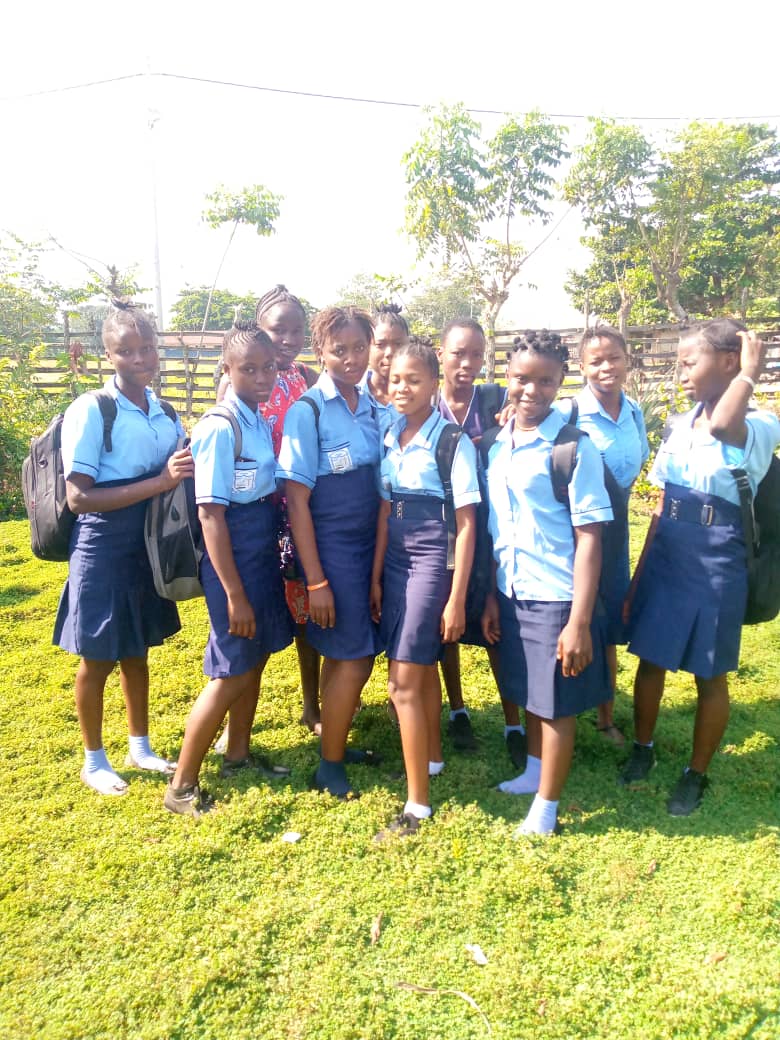 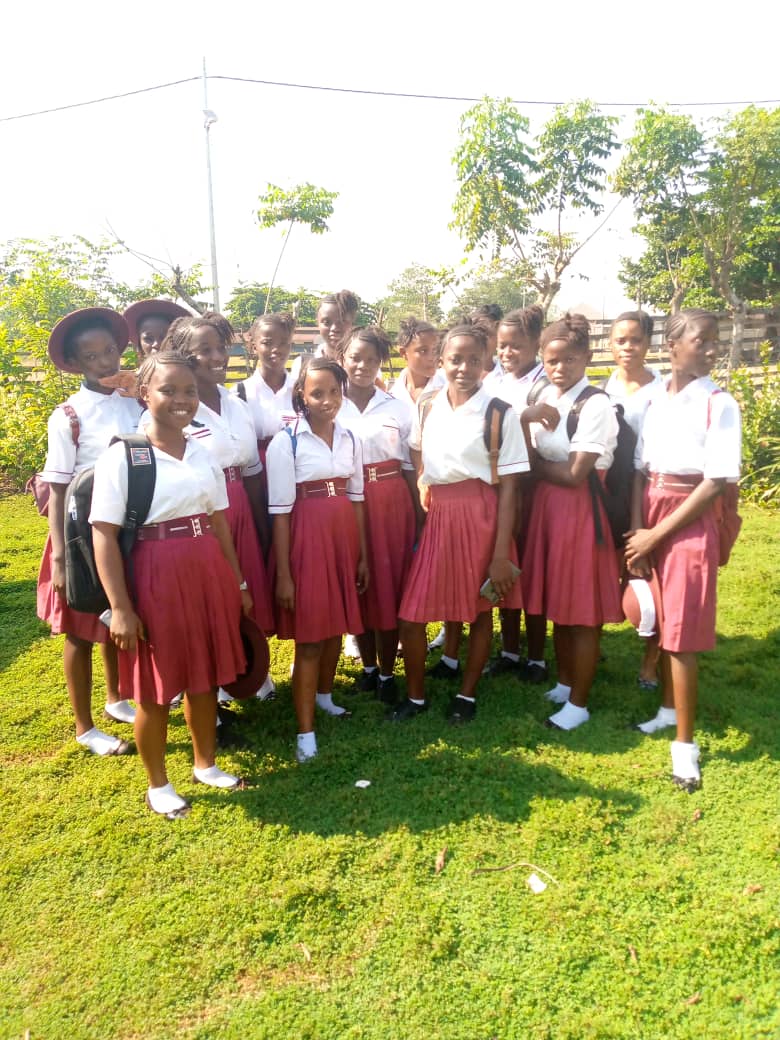 Sewing class, when students complete the course, the girls are given their machines to take home.
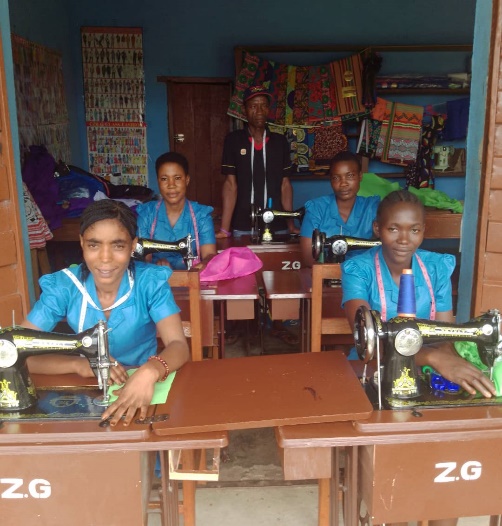 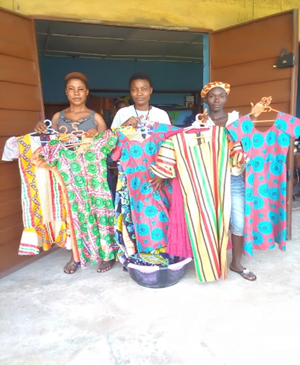 Students receive supplies for Secondary School Program
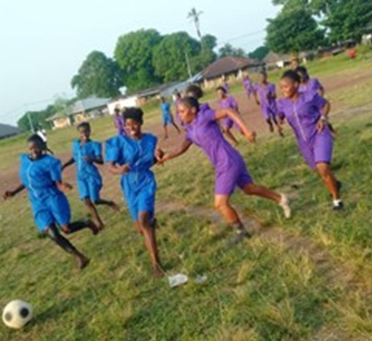 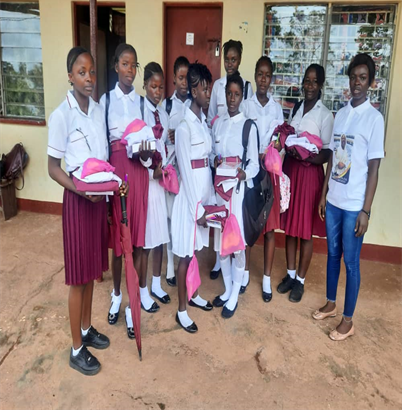 Thank you so much for your ongoing support of our project!  I have attached some photos of the sewing program that you are supporting through your $2,000 grant. The 2022-23 group of students will graduate in May, and have completed several projects, including baby clothes, dresses and robes, school uniforms and personal kits consisting of a draw string bag containing menstrual pads, underwear and a washcloth.
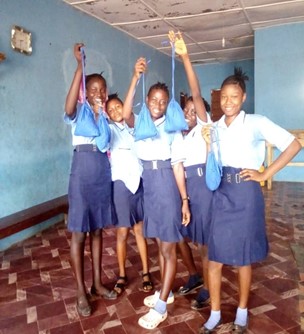 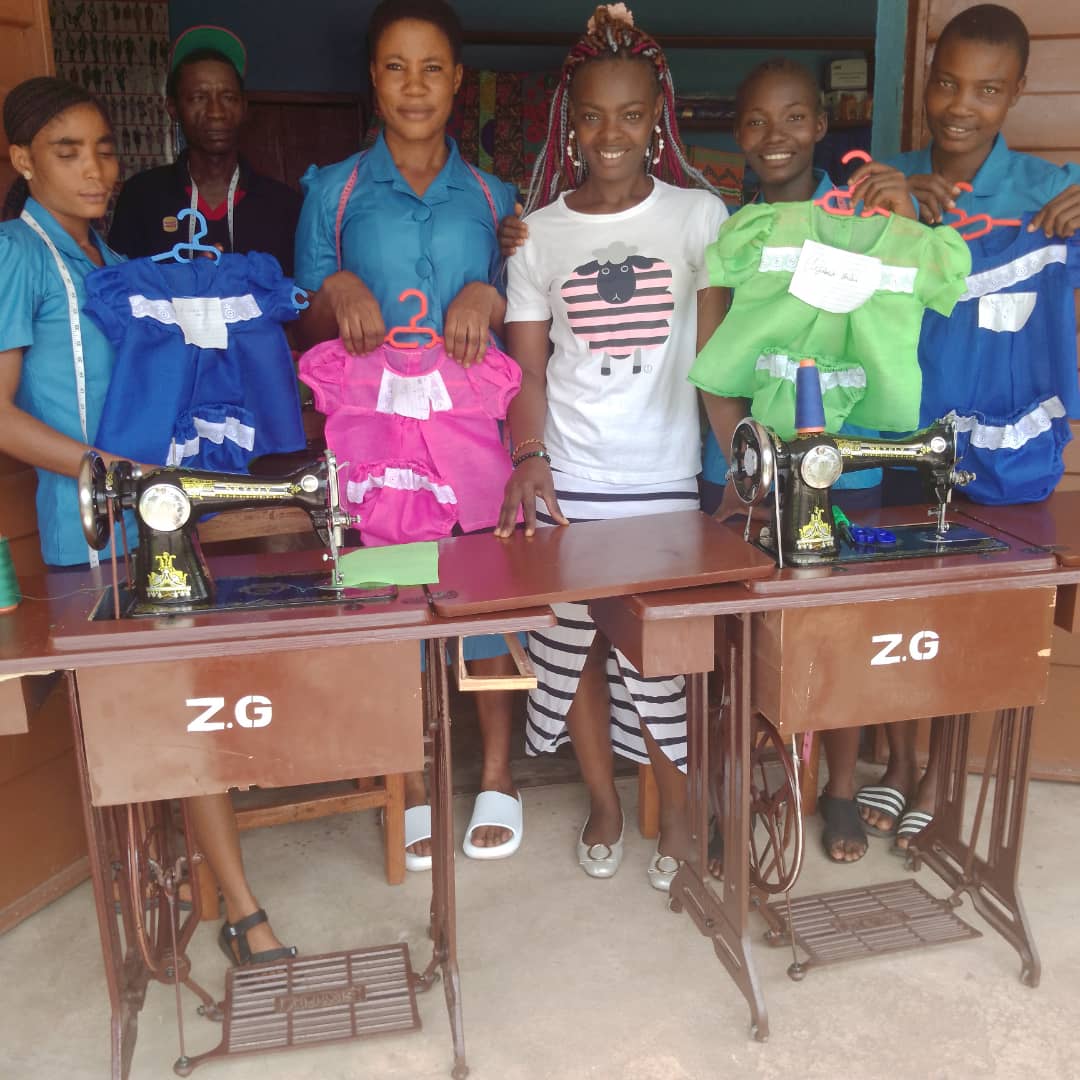 Guatemala school books
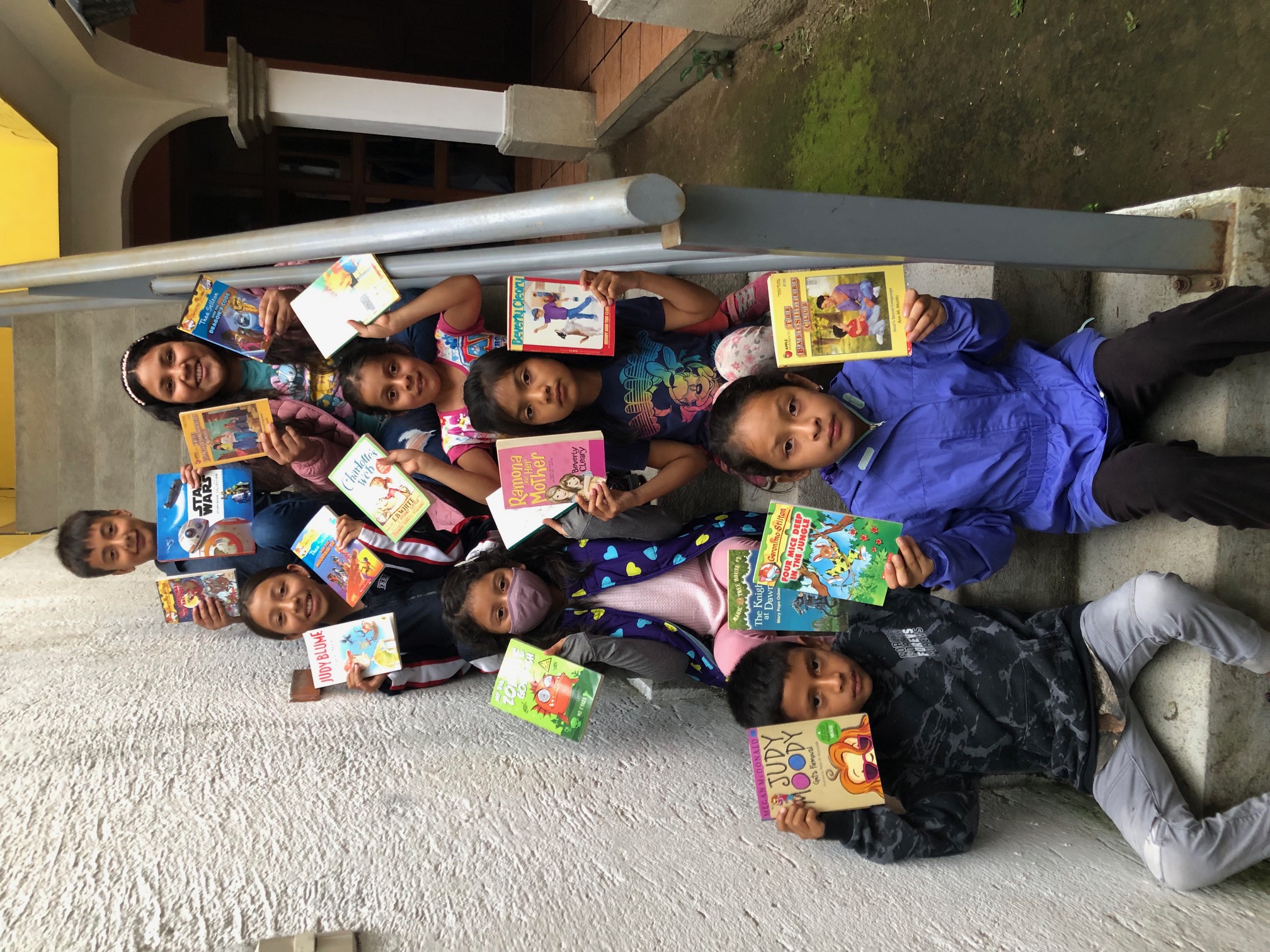 Literacy for students
Treasurer’s report June 30, 2023 Draft budget
R.R. Smith Community Fund Budget for the 2023 AGM
     The R.R. Smith Committee has had a very busy year ending on June 30, 2023.  There were 33 applications for grants and $40 800.00 were approved.  The requests for support were 2-3 times the available budget and so a number of organizations had their appeals reduced significantly.  Many of the requests this year were from first time applicants and most will probably ask for funding next year as well.
Not only is the number of requests growing, and therefore the money needed to meet those requests, but the variety of submissions has increased as well.  Requests are granted to many parts of Africa, India, Pakistan, Central America, Afghanistan and also to projects in British Columbia.  Some of the grants were given for computer tablets, sewing machines, menstrual supplies, musical instruments and sporting goods.
The R.R. Smith Committee move an increase in the annual fee from $2.00 to $5.00.  This would enable the Committee to grant a larger amount to the present organizations, be able to provide additional support to many worthy projects and allow a top-up for the Capital Fund.  The Capital Fund collects interest on investment monies from the VanCity Community Foundation which provide a more robust source of ongoing self-sustaining funding over time.
Draft RR SMITH PROPOSED BUDGET JUNE 3, 2024 – JUNE 30, 2025
 CAPITAL & BUSINESS FUNDS
Balance June 3, 2024	239,303.88
Business Fund				273.46
Shares				228.73
 SHARE OF CAPITAL FUND
RR Smith MFF	204,242.70
Friends of Abbotsford DRTA			6,500.00
Friends of North Shore RTA			2,100.00
Friends of Vancouver RTA		26,461.18
ANTICIPATED REVENUE FOR 2024-2025
Membership Fees		69,500.00
Interest on Capital 		32,000.00
Bequests		53,000.00
Donations			 5,000.00
 ANTICIPATED EXPENSES FOR 2024-2025
Grants (RR Smith & Friends)		70,000.00
AGM			 1,000.00
Board Expenses			 1,500.00
Bank Fees			 4,500.00
Jim Reid-Treasurer-R.R. Smith Community Budget
Motion: to approve the draft budget
Bylaws for ratifying-motion
R. R. Smith Election Candidates                     8 to be elected
Kerry Babiuk
Steve Bailey
Dave Carter
Gail Chaddock-Costello
Laurence Greeff
Sarah Joyce
Barbara Mikulec
Jim Reid
Motion: to approve the candidates for a one year term on the R. R. Smith Board
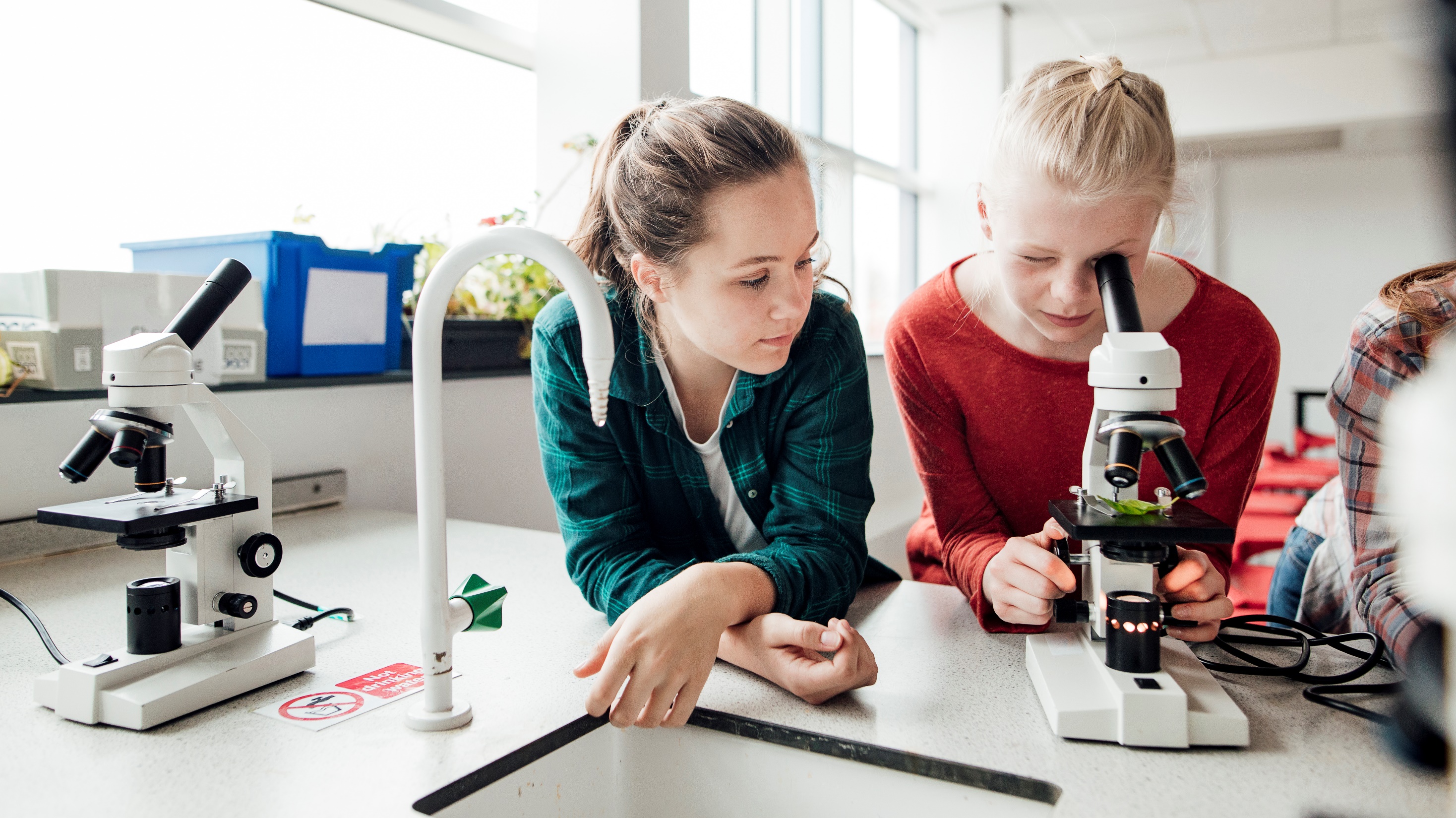 Thank You